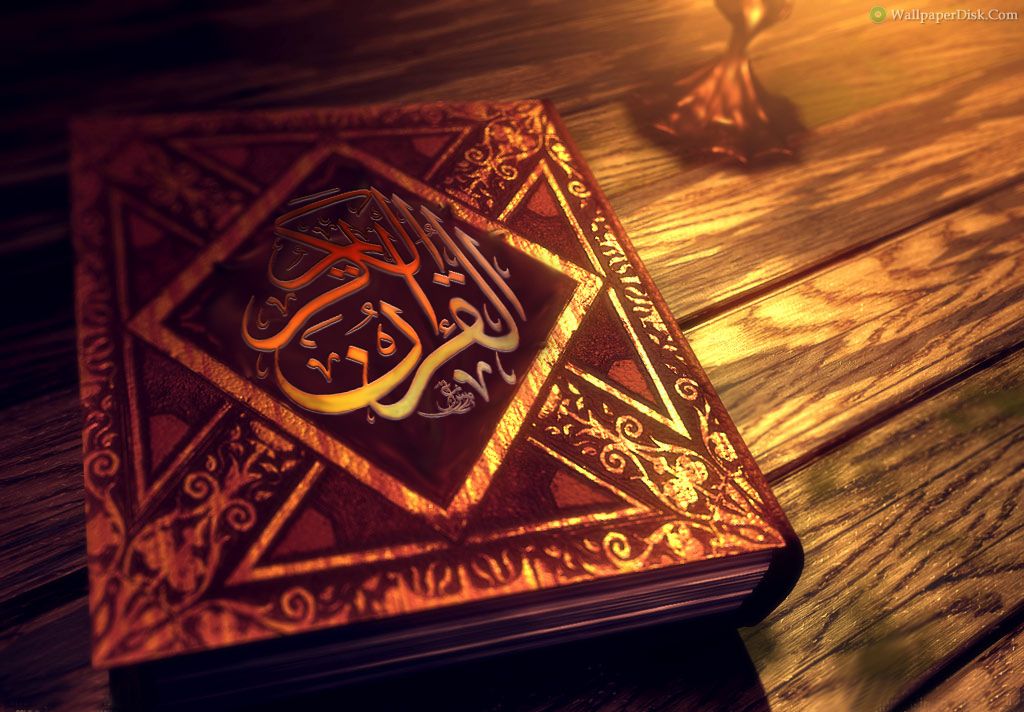 Proof: Quran is From Almighty God (Allah)
Prepared by 
Engineer: Mohammed Al-Abdulhay
Mobile: +966503925046, email: miswatch@hotmail.com
What is Quran?
The Holy Quran: is the last and final word of Almighty God (Allah) to all mankind. It was revealed to Prophet Muhammad through Angel Gabriel. 

“We have sent the inspiration as We sent it to Noah and the Messengers after him; We sent inspiration to Abraham, Ismail, Isaac, Jacob, and the Tribes to Jesus, Job, Jonah, Aaron, and Solomon, and to David, We gave the Psalms”  (Quran 4:163)
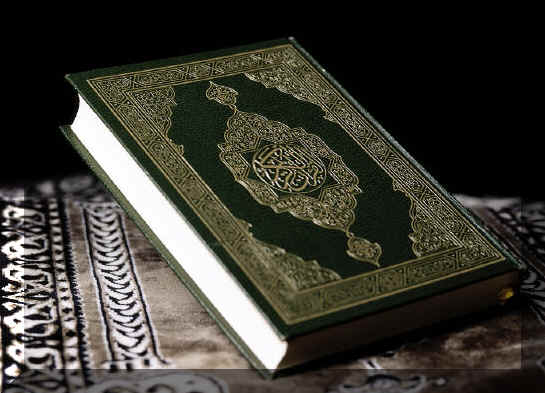 Some Facts
It guides all mankind to the correct way of worshiping The true God. 
It calls all mankind to think in God’s creatures, which is the right way to believe in God. 
It has a complete system and rules (morality, marriage, inheritance, finance, politics, …etc) 
It has stories about old nations; to get advice, lessons learned and wisdom.
It contains a wide variety of scientific statements that have been proven recently. 
It is a source for peaceful mind and relaxation through reciting and listening. 
It has been revealed over 23 years.
It has 114 Chapters.
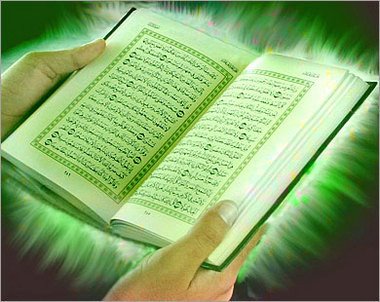 Scientific Facts
Embryology  (embryo development)
Discovered in 18th century

Month#1
baby consisting of two layers of cells from which all organs and body parts will develop.

Month#2
baby is now about the size of a kidney bean and is constantly moving. He has distinct, slightly webbed fingers.

Month#3
baby is about 3 inches long and weighs nearly an ounce. Her tiny, unique fingerprints are now in place.

Month#4
baby is now about 5 inches long and weighs 5 ounces. His skeleton is starting to harden from rubbery cartilage to bone.
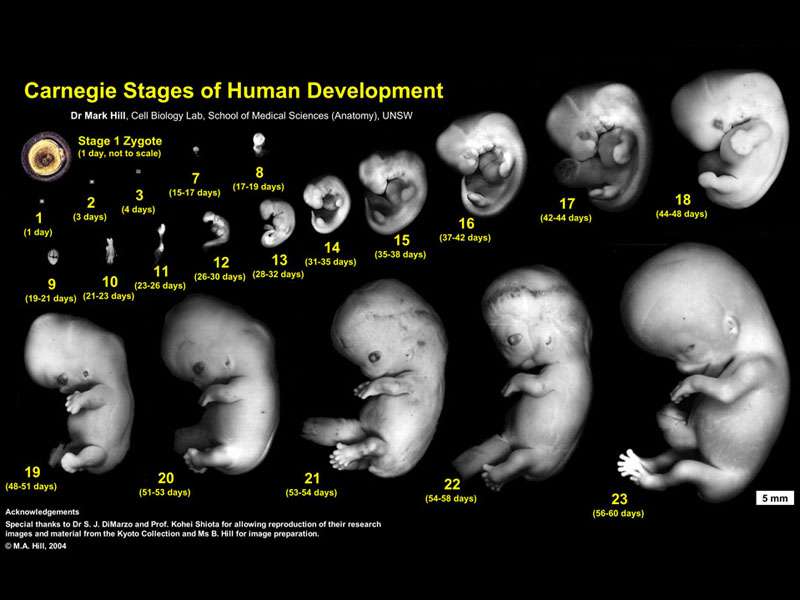 Scientific Facts
Month#5
Eyebrows and eyelids are now in place. Your baby would now be more than 10 inches long if you stretched out her legs.

Month#6
baby weighs about a pound and a half. His wrinkled skin is starting to smooth out as he puts on baby fat.

Month#7
baby weighs about 3 pounds and is more than 15 inches long. She can open and close her eyes and follow a light.

Month#8
baby now weighs about 4 3/4 pounds. His layers of fatare filling him out, making him rounder, and his lungs are well developed.

Month#9
 baby is more than 19 inches long and weighs nearly 7 pounds now, but babies vary widely in size at this stage.
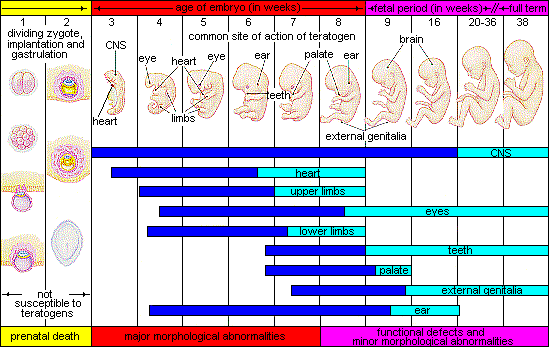 Scientific Facts
Video Clip
Embryology  (embryo development)
“We have created man from an extract of clay, Then We placed him as (a drop of) sperm in a place of rest firmly fixed, Thereafter We created the sperm a clot; then We created the clot a lump of flesh; then We created the lump of flesh bones; then We clothed the bones with flesh: thereafter We brought him forth as another creature. Blest then be Allah, the Best of creators” (Quran 23:12-14)
1
2
3
4
5
6
9
7
8
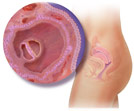 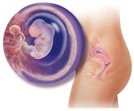 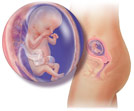 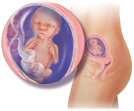 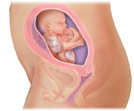 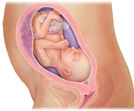 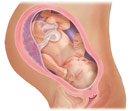 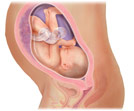 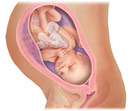 Scientific Facts
Water Cycle
Discovered in 17th century
  
The water cycle describes the continuous movement of water on, above and below the surface of the Earth

Simply, The Sun heats water in oceans and seas. Water evaporates as water vapor into the air. Air currents take the vapor up into the atmosphere where cooler temperatures cause it to condense into clouds. Cloud particles collide, grow, and fall out of the upper atmospheric layers as precipitation. Most precipitation falls back into the oceans or onto land as rain and some precipitation falls as snow or hail.
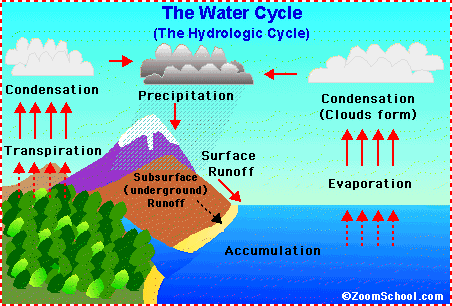 Scientific Facts
Video Clip
Water Cycle

“And We sent down from the heaven water in measure, and We caused it to settle in the earth; and verily to take it away We are Able. (18) Then We produced with it gardens of date-palms and vines for your benefit. For you there are many fruits in them, and of them you eat  (19)” (Quran  23:18-19)

“And We sent forth winds carrying the clouds, then sent down water from the sky and gave it to you to drink, and you are not able to store it” (Quran  15:22)
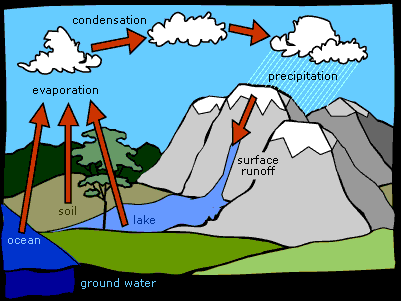 Scientific Facts
The Expansion of the universe
Discovered in 17th century

Hubble (space telescope) building on results and measurements of astronomy; to conclude that almost all galaxies were flying away from the Milky Way. Once scientists understood that the universe was expanding, they immediately realized that it would have been smaller in the past. At some point in the past, the entire universe would have been a single point. This point, later called the big bang, was the beginning of the universe as we understand it today.
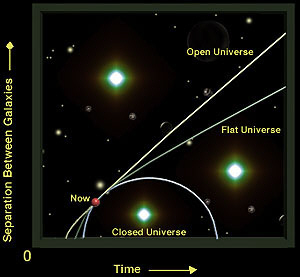 Scientific Facts
The Expansion of the universe

“And the sky was built by Us with might; and indeed We are the expanders” (Quran 51:47)
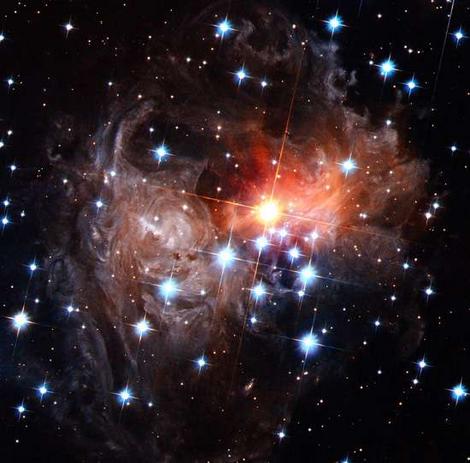 Scientific Facts
The Big Bang Theory
Discovered in 19th century

About 15 billion years ago a tremendous explosion started the expansion of the universe. This explosion is known as the Big Bang. At the point of this event all of the matter and energy of space was contained at one point.

This occurrence was not a conventional explosion but rather an event filling all of space with all of the particles of the embryonic universe rushing away from each other.
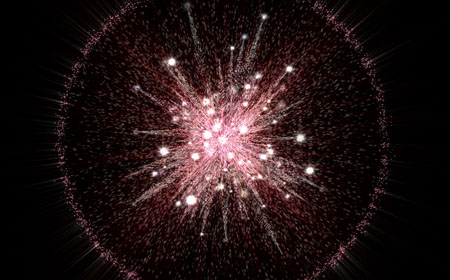 Scientific Facts
Video Clip
The Big Bang Theory


“Have not those who disbelieve known that the heavens and the earth were of one piece, then We parted them, and we made every living thing of water? Will they not then believe” (Quran 21:30)
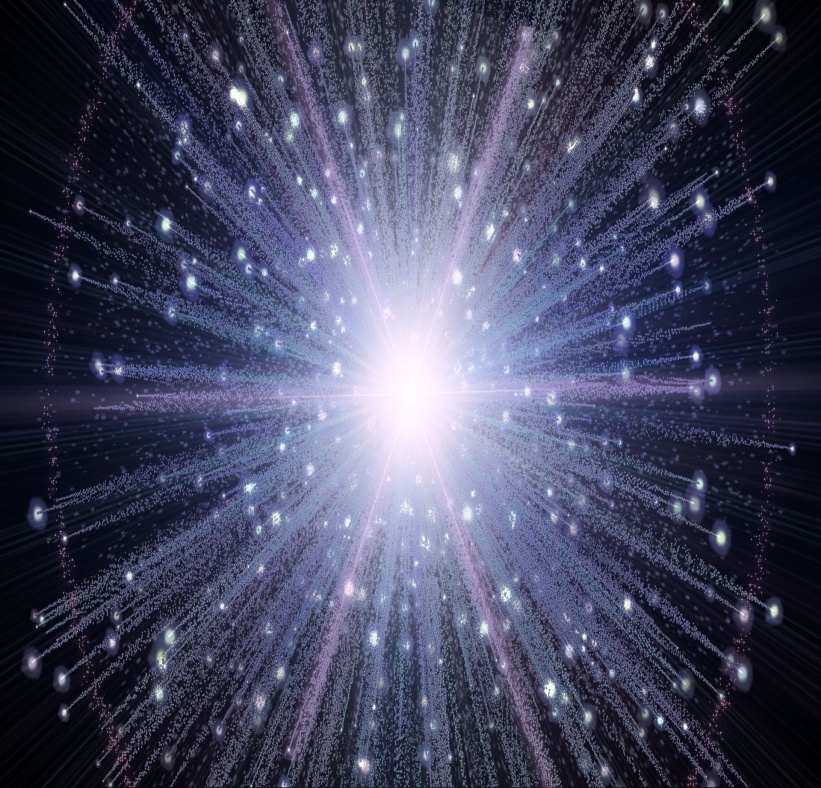 Given to an unlettered person
The Quran was given to a man, Muhammad, who could not read or write. Therefore, it is impossible for him to add or delete any single  verse. In addition, it is so difficult to him to introduce some facts and expectations that found in The Quran.

Proof of Muhammad was unlettered :

His enemies during  his life period never called him a liar, conversely, they called him the trustworthy.

Isaiah (29:12) "Or if you give the scroll to someone who cannot read, and say, "Read this, please," he will answer, "I don't know how to read.“
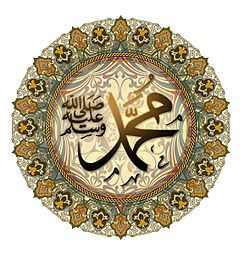 Has remained unchanged
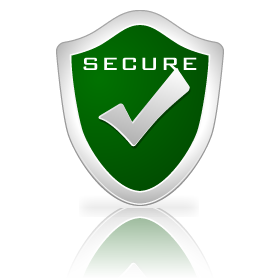 The Holy Quran has remained unchanged for 1400 years since revelation. This is because Almighty God (Allah) surely  undertakes to preserve it from corruption for ever.

All copies available  (old copies, new copies) are identical. No single letter added or deleted. 

Tashkent copy: 1400 years old
British Library: 700 years old 
Madinah copy: 20 years old 

“Verily We: It is We Who have sent down The Quran and surely, We will guard it from corruption” (Quran15:9)
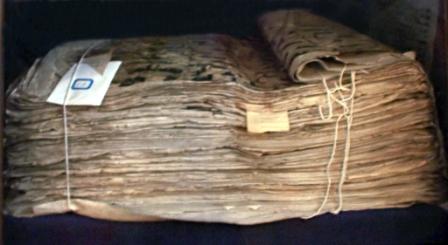 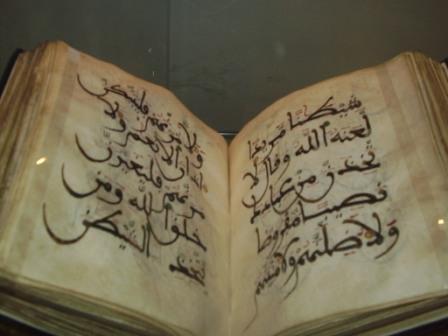 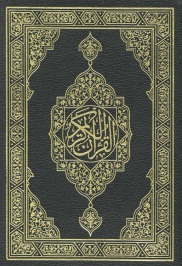 The challenge
Miracle: is  any amazing or wonderful occurrence which exceeds the ability of human being.

All prophets’ miracles are suitable for their people and given to them to prove their prophecy. 

Quran was a challenge and remains a challenge for old Arabs who were known to be good poets and eloquent speakers and peak of eloquence and clarity. The challenge was to bring a single chapter like the Quran. they were not be able to produce one single verse. Indeed, till our day. 

“And if ye are in doubt as to what We have revealed from time to time to Our servant, then produce a chapter like thereunto; and call your witnesses or helpers (if there are any) besides Allah, if your (doubts) are true” (Quran 2:23)
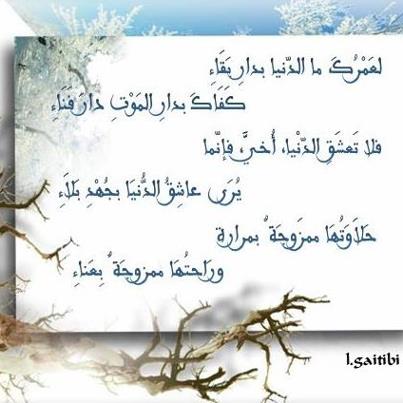 No contradictions
The Quran not like other book, his content could not contradict with each others. 

“Don’t they ponder over the Qur’an, had it been from anyone besides Allah, they would surely have found therein many contradictions” (Quran 4:82)
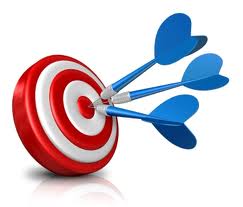 The largest following & the fastest growing religion
It has resulted in the largest following in the world; 1.6 billion people. 

It has produced the fastest growing religion in the world (Guinness book of records 2005). 

This clearly indicates that book is from the creator.
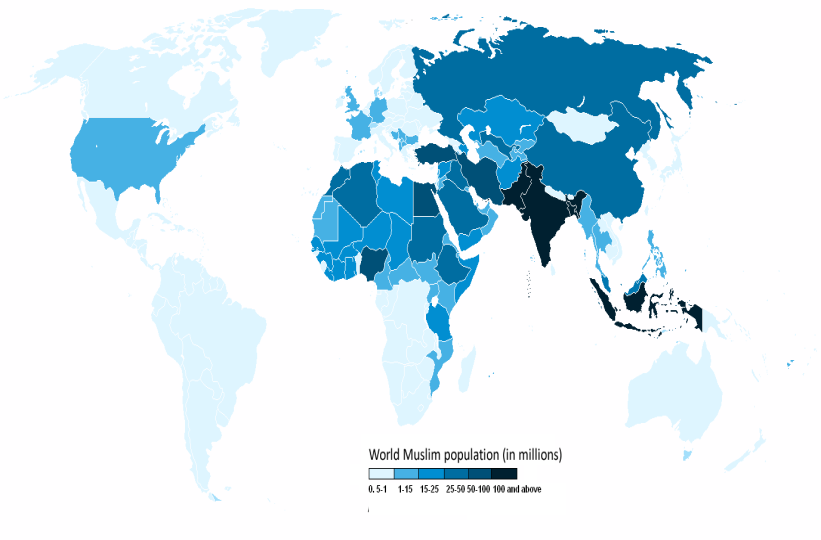 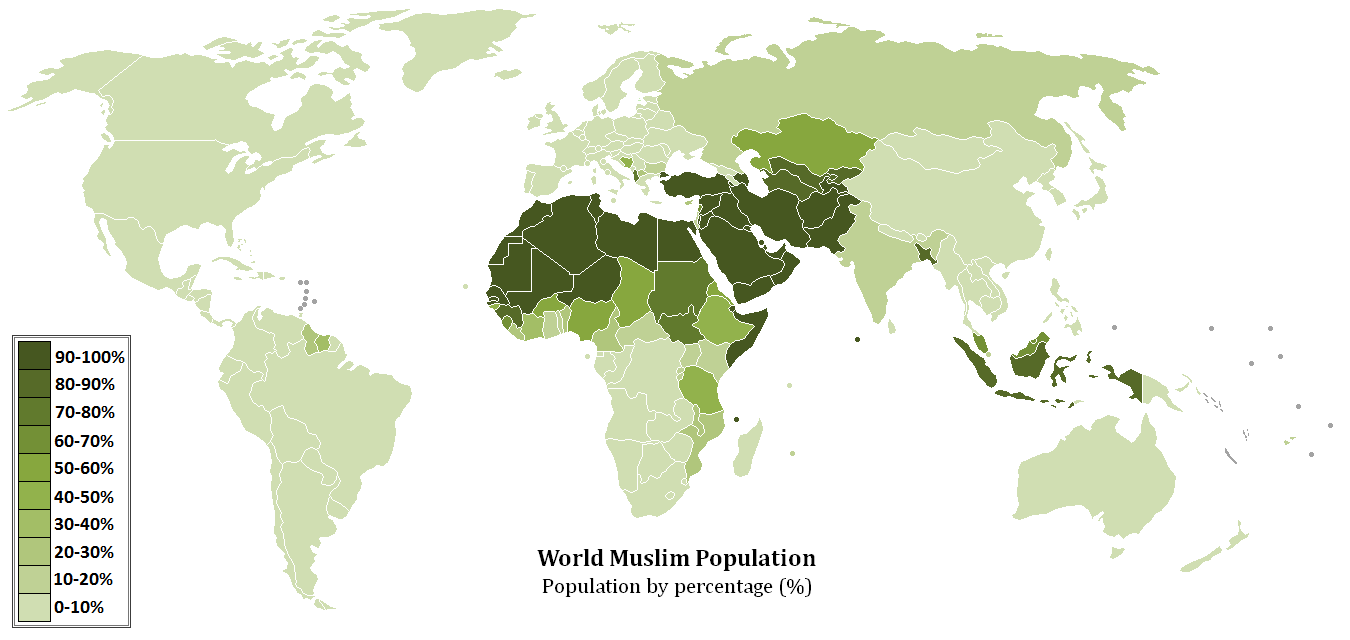 Changes people lives and it is a Complete guidance
Its words have the effect of changing people’s lives forever. 

From darkness to lightness. 
From sadness to happiness.
From worried mind to peaceful mind

 
 
“……Today I have perfected for you your religion, and have completed My favour upon you, and am well-pleased with Islam as your religion. Then whosoever is driven to extreme hunger not inclining to sin, verily then Allah is Forgiving, Merciful.” (Quran 5:3)
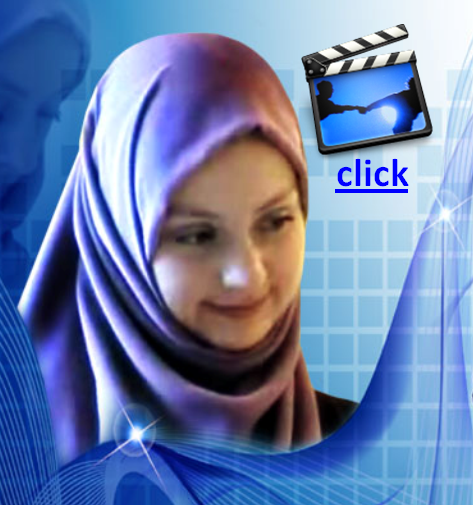 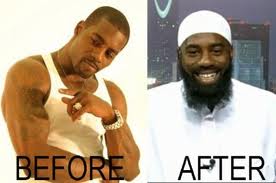 Easy to memorize
Video Clip
Quran is so easy to be memorized and recited. 

Children 
Elder  
Non-Arabic speaker 
Unlettered 

“Certainly, We have made this Quran easy in your tongue, in order that they may remember”. (Qur’an 44:58)
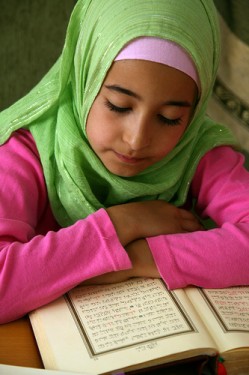 Qur’an says it is from Allah
“Verily this is a Revelation from the Lord of the Worlds”. (Quran 26:192)
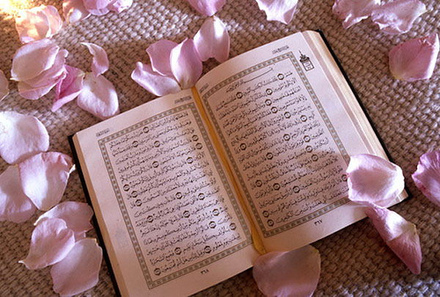 Think about this chapter….
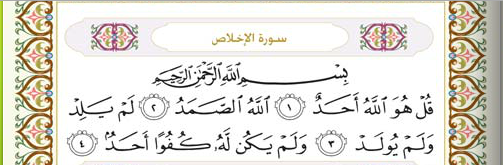 (SINCERITY) (112)
(1) Say: He is Allah the One and Only;
(2) Allah, the Eternal, Absolute;
(3) He begets not, nor was He begotten.
(4) And there is none like unto Him.
ألوم صديقي وهذا محال
صديقي أحبه كلام يقال
 وهذا كلام بليغ الجمال
 محال يقال الجمال خيال
******
)الحمد لله الملك المحمود ، المالك الودود مصور كل مولود ، مآل كل مطرود ساطع المهاد وموطد الأوطاد ومرسل الأمطار ، ومسهل الأوطار وعالم الأسرار ومدركها ومدمر الأملاك ومهلكها ومكور الدهور ومكررها ومورد الأمور ومصدرها عم سماحه وكمل ركامه وهمل وطاوع السؤال والأمل أوسع الرمل وأرمل أحمده حمدا ممدودا وأوحده كما وحد الأواه وهو الله لا إله للأمم سواه ولا صادع لما عدله وسواه ، أرسل محمدا علما للإسلام ، وإماما للحكام ، ومسددا للرعاع ومعطل أحكام ود وسواع أعلم وعلم ، وحكم وأحكم ، واصل الأصول (أصل الأصول) ومهد وأكد الموعود وأوعد ، أوصل الله له الإكرام ، وأودع روحه السلام ورحم آله واهله الكرام ، ما لمع رائل وملع دال ، وطلع هلال وسمع إهلال إعملوا رعاكم الله أصلح الأعمال ، وإسلكوا مسالك الحلال واطرحوا الحرام ودعوه ، واسمعوا أمر الله وعوه وصلوا الأرحام وراعوها وعاصوا الأهواء واردعوها وصاهروا أهل الصلاح والورع وصارموا رهط اللهو والطمع ، ومصاهركم أطهر الأحرار مولدا ، وأسراهم سؤددا وأحلاهم موردا وها هو أمكم وحل حرمكم ، مملكا عروسكم المكرمة وماهر لها كما مهر رسول الله أم سلمة وهو أكرم صهر أودع الأولاد ، وملك ما أراد ، وما سها مملكه ولا وهم ولا وكس ملاحمه ولا وصم أسأل الله لكم احماد وصاله ودوام إسعاده ، وألهم كلا إصلاح حاله والإعداد لمآله ومعاده وله الحمد السرمد والمدح لرسوله أحمد صلى الله عليه وآله(
حلموا فما ساءَت لهم شيم      سمحوا فما شحّت لهم منُ
 
سلموا فلا زلّت لهم قدمُ      رشدوا فلا ضلّت لهم سنُ

******* 
 قلق يلثم نادي عبلة ... لبعيد أن مثلي قلق

 ********
ؤادي سباه غزال ربيب 
سباه بقد كغصن رطيب 
غزال كغصن جناه عجيب 
ربيب رطيب عجيب حبيب

********
من اليمين إلى اليسار .... في المدح
 
طلبوا الذي نالوا فما حُرمــــوا **** رُفعتْ فما حُطتْ لهـــم رُتبُ
 
وهَبوا ومـا تمّتْ لــهم خُلــــــقُ **** سلموا فما أودى بهـــم عطَبُ
 
جلبوا الذي نرضى فما كَسَدوا **** حُمدتْ لهم شيمُ فــمـــا كَسَبوا
 

من اليسار إلى اليمين .... في الذم
  
رُتب لهم حُطتْ فمــــا رُفعتْ **** حُرموا فما نالوا الـــــذي طلبوا
  
عَطَب بهم أودى فمــــا سلموا **** خُلقٌ لهم تمّتْ ومـــــــــا وهبُوا
 
كَسَبوا فما شيمٌ لــــهم حُمــدتْ **** كَسَدوا فما نرضى الذي جَلبُ
http://www.thethinkingatheist.com/page/bible-contradictions
http://www.infidels.org/library/modern/jim_meritt/bible-contradictions.html

The Order of Creation
Genesis 1:11-12 and 1:26-27 Trees came before Adam.Genesis 2:4-9 Trees came after Adam.
Genesis 1:20-21 and 26-27 Birds were created before Adam.Genesis 2:7 and 2:19 Birds were created after Adam.
Genesis 1:24-27 Animals were created before Adam.Genesis 2:7 and 2:19 Animals were created after Adam.
Genesis 1:26-27 Adam and Eve were created at the same time.Genesis 2:7 and 2:21-22 Adam was created first, woman sometime later.

Who Has Seen God?
Genesis 32:30: And Jacob called the name of the place Peniel: for I have seen God face to face, and my life is preserved.Jacob actually wrestled with God and was renamed "Israel" by God at that moment.
John 1:18: No man hath seen God at any time.John the Baptist was denying to the Jews of Jerusalem that he was the Christ.
Numbers 14:14: Thou, Lord, art seen face to face.Moses was explaining to the grumbling Israelite assembly that God had displayed his presence to free them from Egypt.
John 6:46: Not that any man hath seen the Father.Jesus was explaining why he is the "bread of life"...God’s proxy here on earth.